TSVV3 – Regular advancement meeting22/03/2023 – Task 5: neutrals physicsProject news
P. Tamain
Today’s meeting agenda
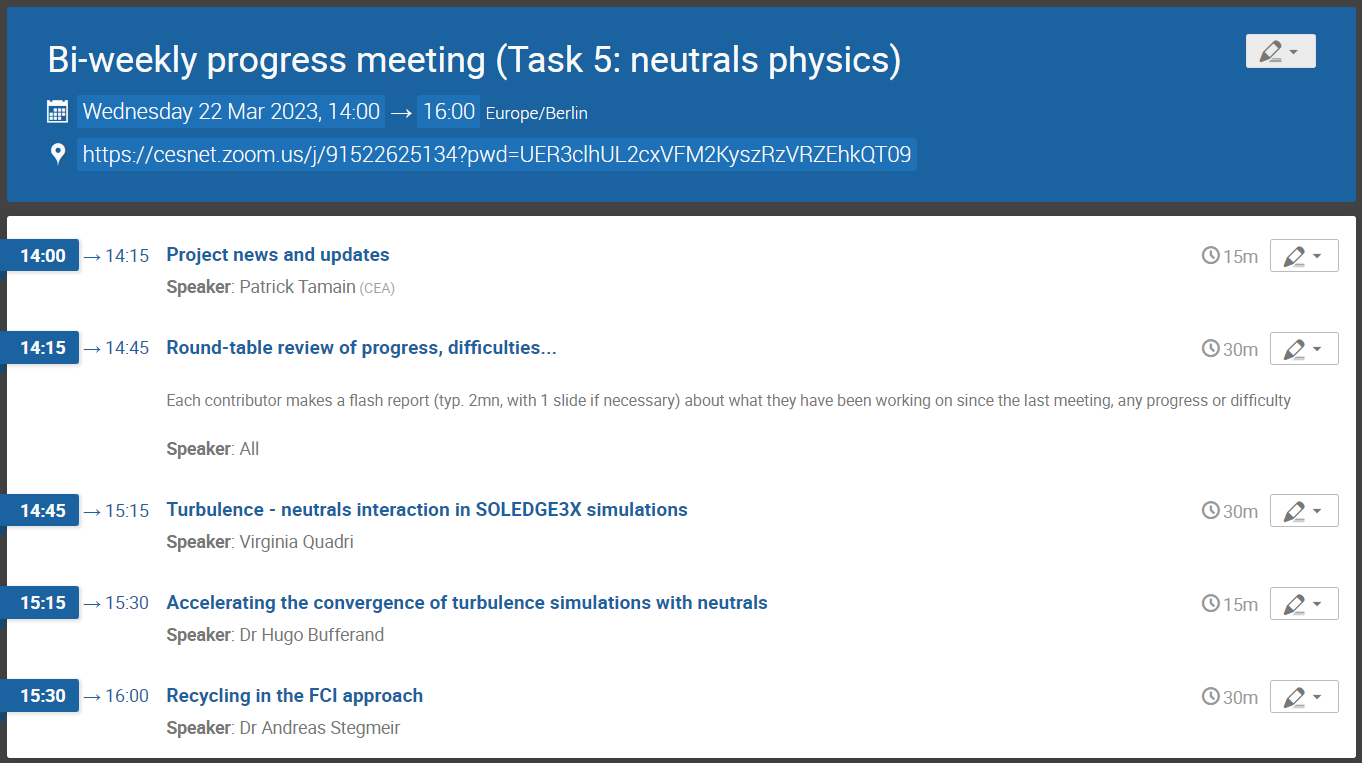 Patrick Tamain | TSVV3 regular advancement meeting – Task 5 | 22/03/2023 | Page 2
Project in-person workshop
Best date so far:
June 12th – June 16th 

Not everyone replied => please do so by Friday

Considering cancelling our bi-weekly meeting until then to avoid redundancy…
Might organize still dedicated meetings on specific topics (e.g., TCV modelling)
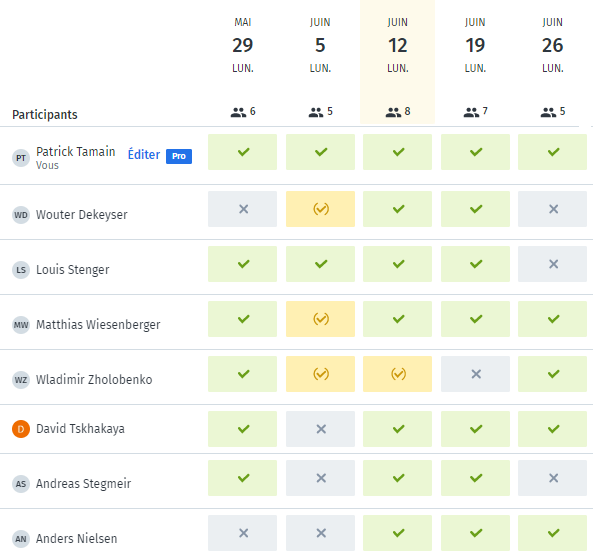 Patrick Tamain | TSVV3 regular advancement meeting – Task 5 | 22/03/2023 | Page 3
Latest publications
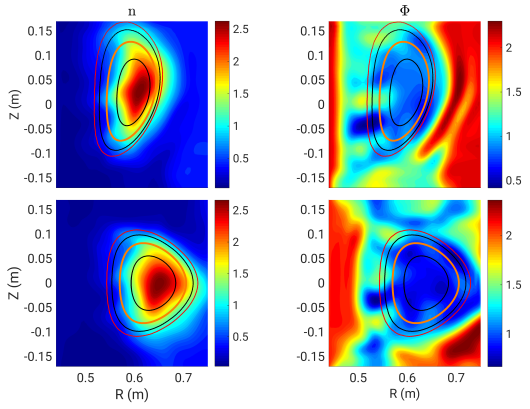 Patrick Tamain | TSVV3 regular advancement meeting – Task 5 | 22/03/2023 | Page 4
Today’s meeting agenda
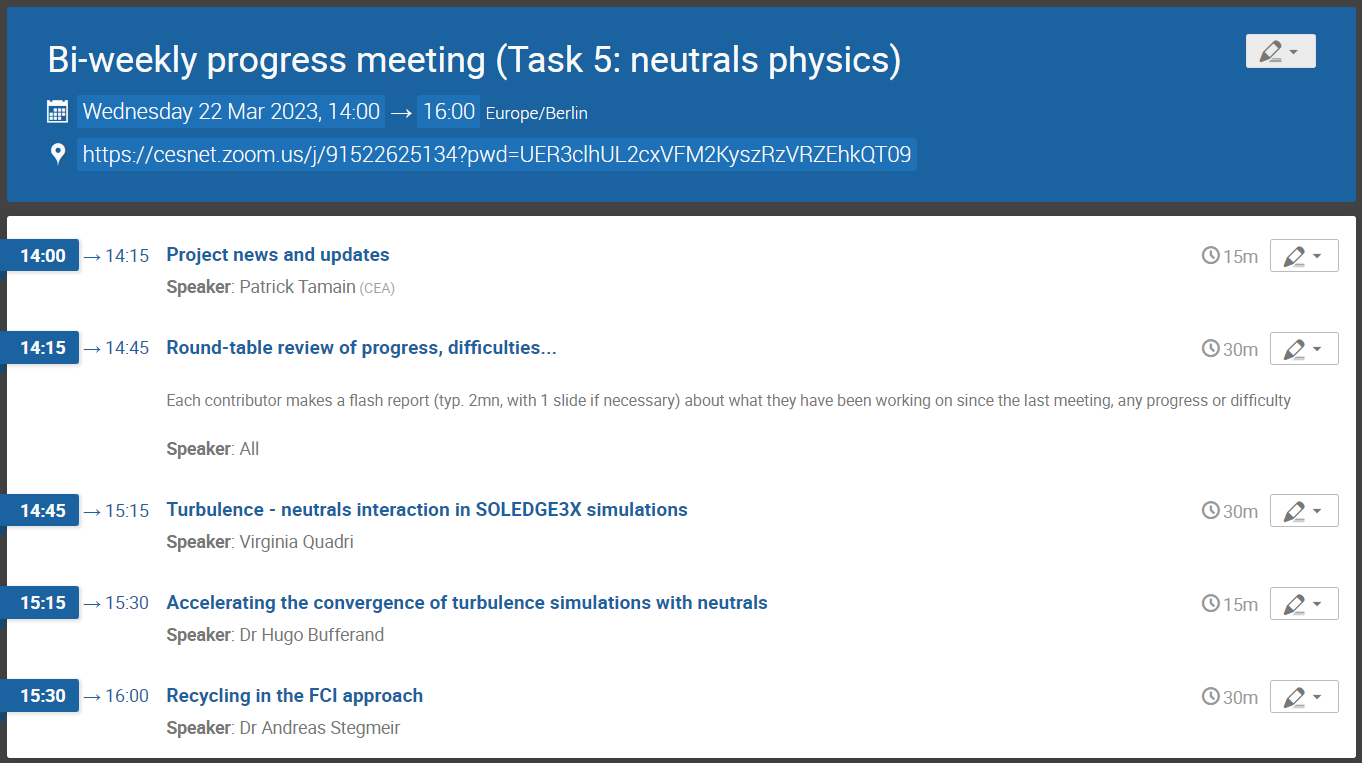 Upload presentations on https://indico.euro-fusion.org/event/2501/ or send to me please.
Patrick Tamain | TSVV3 regular advancement meeting – Task 5 | 22/03/2023 | Page 5